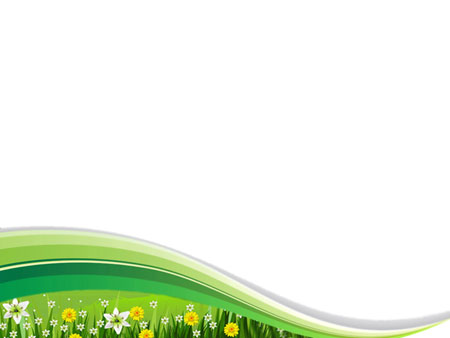 Отчет о проведении акции  
«Дисциплина на дороге –
 это наш залог здоровья»
в рамках широкомасштабной акции
«Внимание, дети!»
15.05.2017г по 15.06.2017г
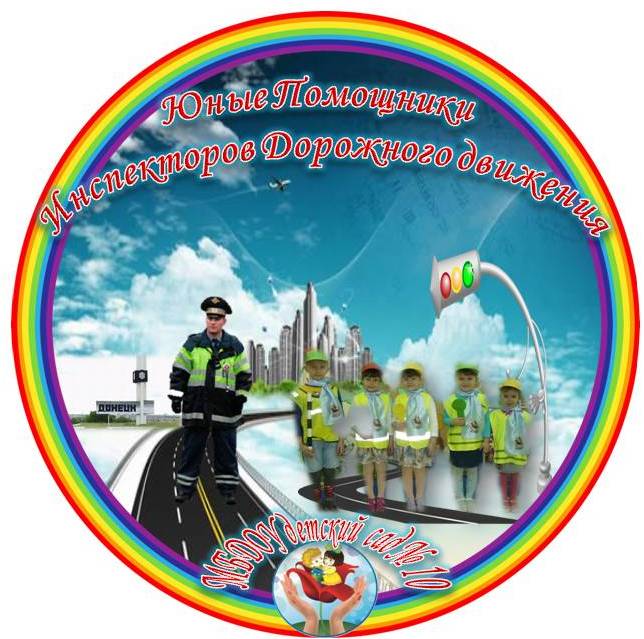 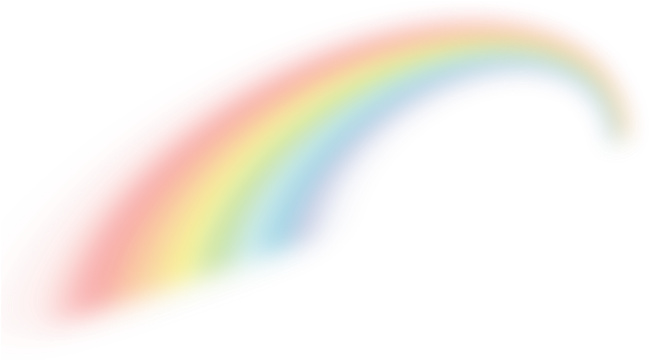 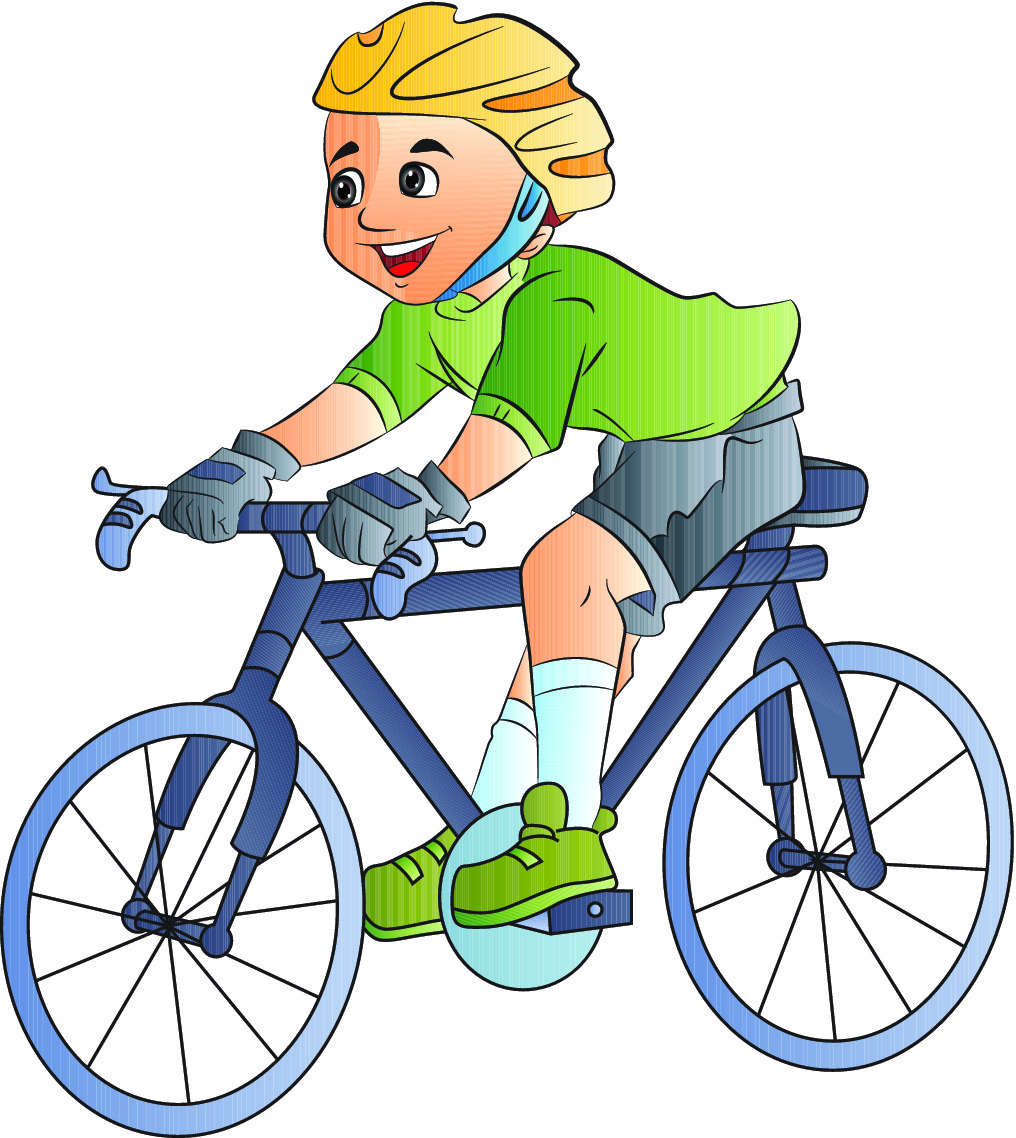 Подготовили:
Авдеева Н.С., старший воспитатель
Моторная Л.Л., воспитатель , первой квалификационной категории
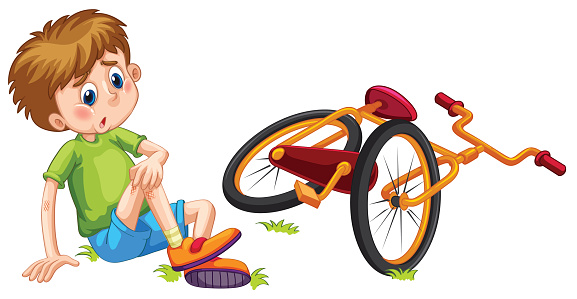 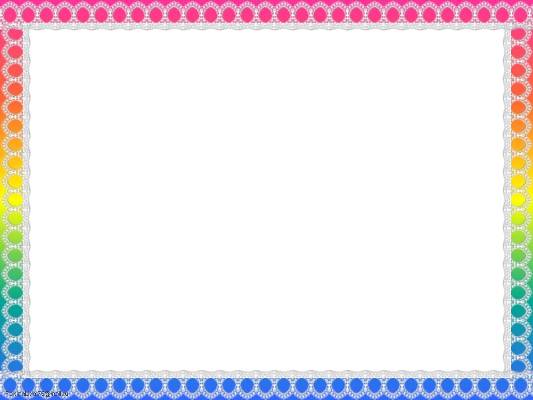 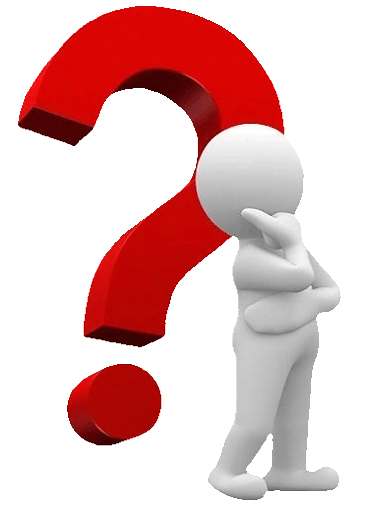 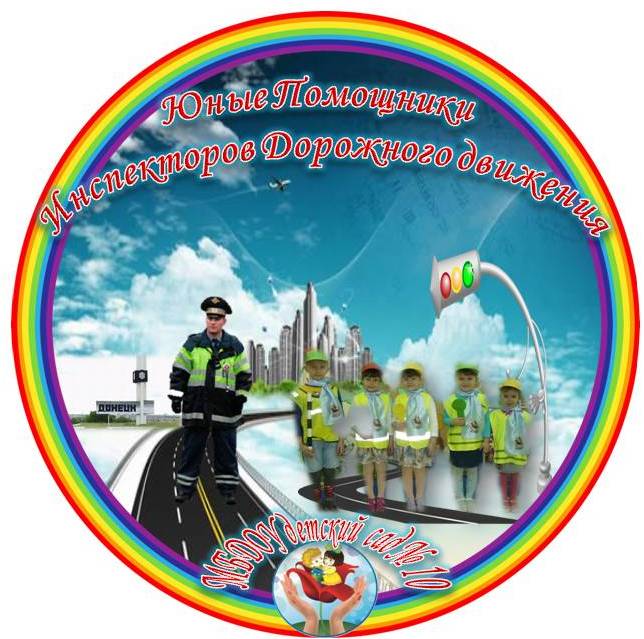 Во исполнение Федерального закона от 10.12.1995 № 196-ФЗ «О безопасности дорожного движения», в рамках реализации мероприятий «Десятилетия действий по обеспечению безопасности дорожного движения 2011 – 2020 гг.», рекомендаций шестого Международного конгресса «Безопасность на дорогах ради безопасности жизни», в соответствии с приказом ГУ МВД России по Ростовской области и Министерства общего и профессионального образования Ростовской области от 20.02.2017 №341/95 «Об организации и проведении широкомасштабных социально-значимых мероприятий по воспитанию несовершеннолетних законопослушными участниками дорожного движения во втором квартале 2017 года», комплексным планом мероприятий по предупреждению дорожно-транспортных происшествий с участием несовершеннолетних на 2017 год, а также с целью повышения культуры поведения на дорогах водителей и пешеходов,  активизации предупредительно-профилактической работы по предупреждению детского дорожно-транспортного травматизма.
Согласно приказу Муниципального учреждения  отдела образования  администрации г. Донецка Ростовской области № 169 от 04.05.2016г. « Об участии в широкомасштабной акции «Внимание, дети» .
Педагоги, родители и воспитанники старшей группы № 12 «Казачок» приняли активное участие  в широкомасштабной  акции «Внимание, дети!», в рамках данного мероприятия была организована и проведена акция «Движение на дороге – это наш залог здоровья».
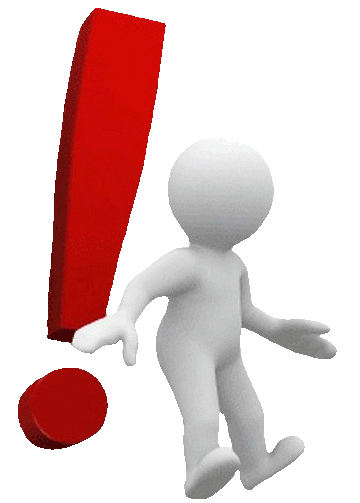 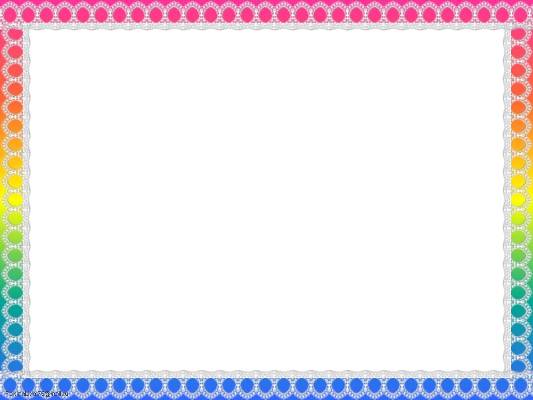 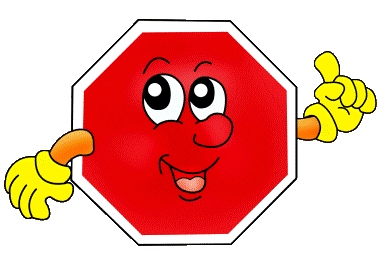 18 мая 2017 года прошло родительское собрание «Предупредить – значит спасти» с целью побудить родителей задуматься, что соблюдение ПДД -  самое главной для сохранения жизни и здоровья  детей.
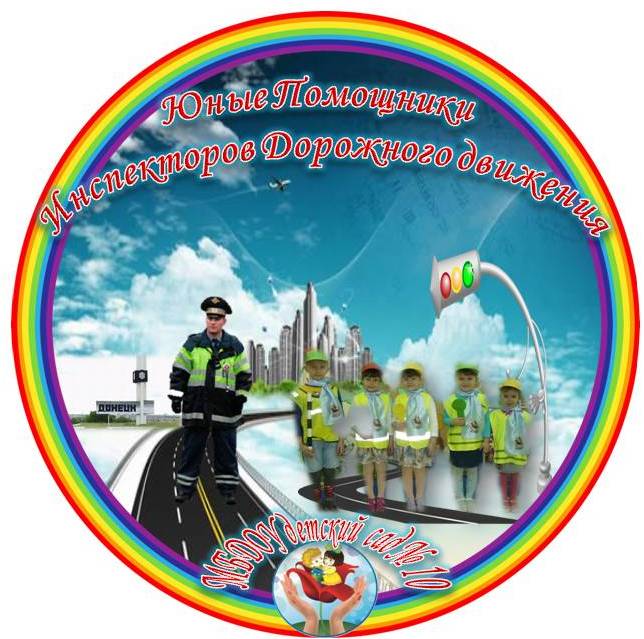 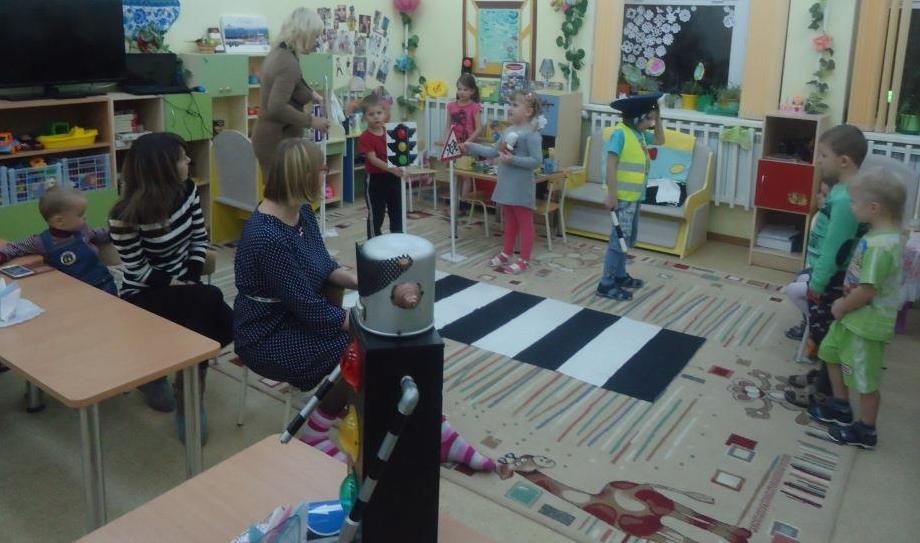 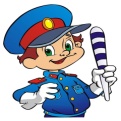 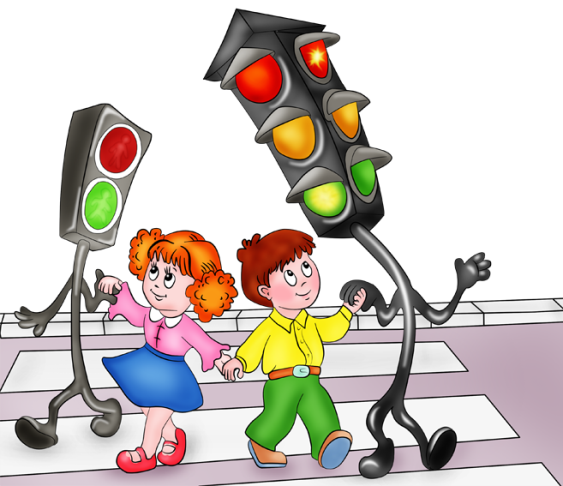 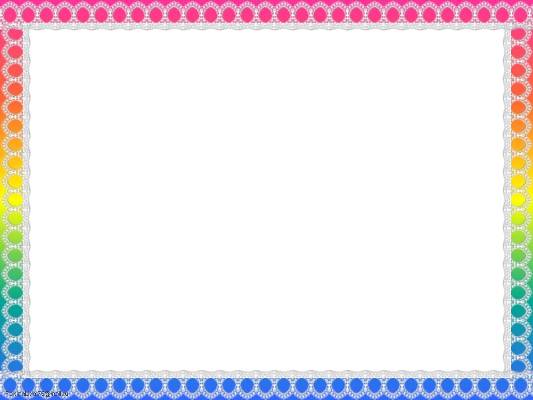 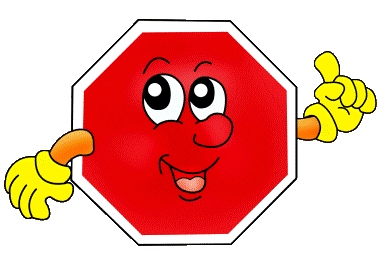 30 мая 2017 года  была организована фото выставка «ПДД можно изучать грустно, а можно весело и вкусно!» с целью проявить творческий подход родителей к совместному изучению правил дорожного движения с детьми.
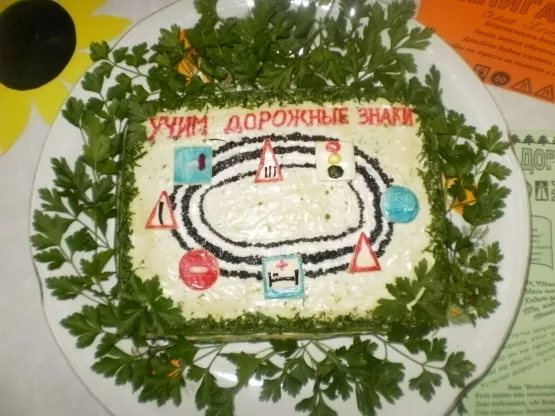 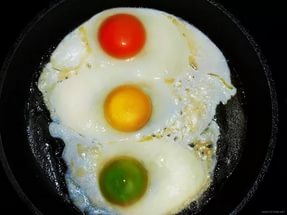 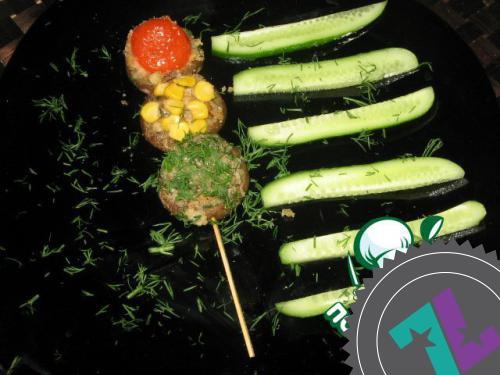 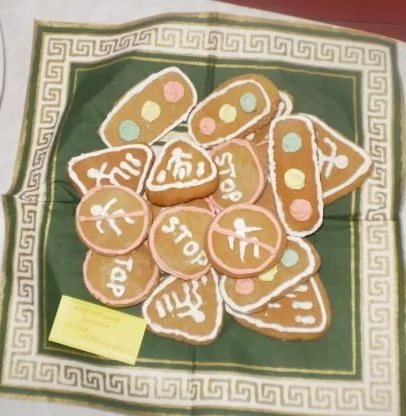 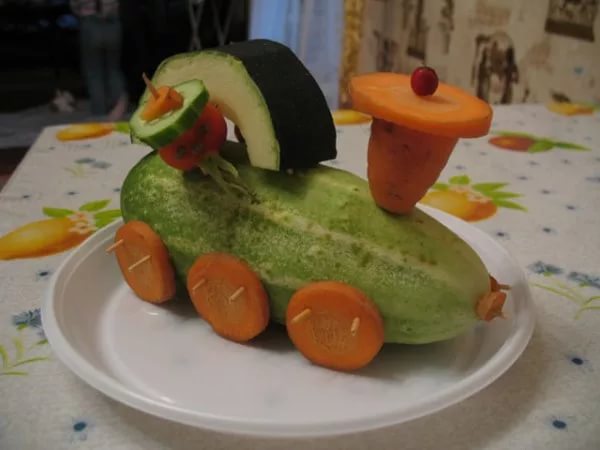 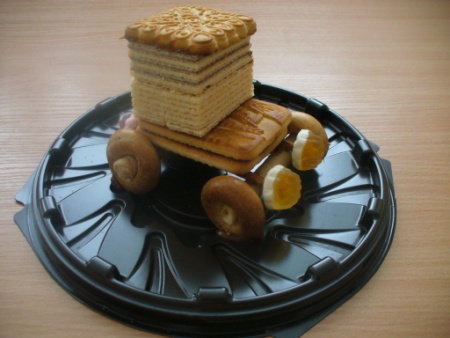 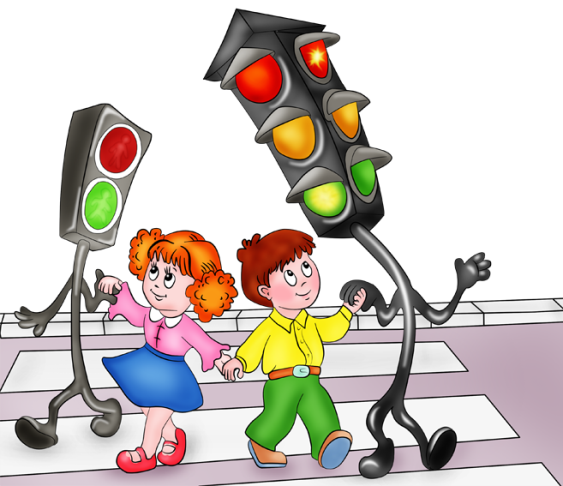 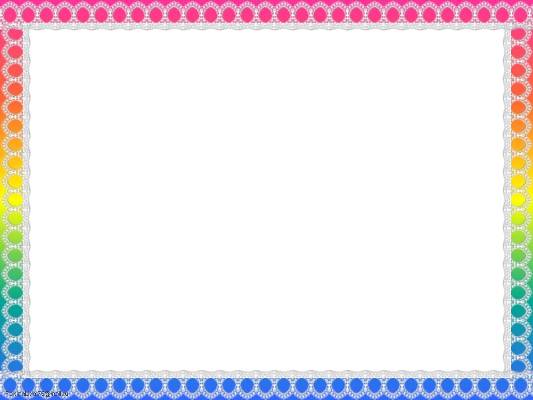 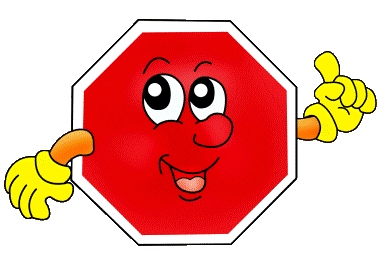 1 июня 2017года прошел конкур рисунков на асфальте «Пешеходу - зеленую улицу». Основной целью конкурса стала профилактика детского дорожно-транспортного травматизма и привитие детям сознательной дисциплины безопасного поведения на дорогах. Детям было предложено нарисовать знаки и правила дорожного движения. Ребята приняли активное участие в этом конкурсе, потому что понимают, как важно знать правила дорожного движения.
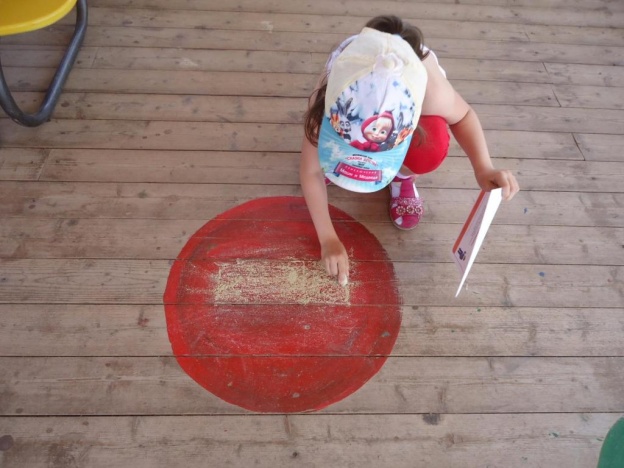 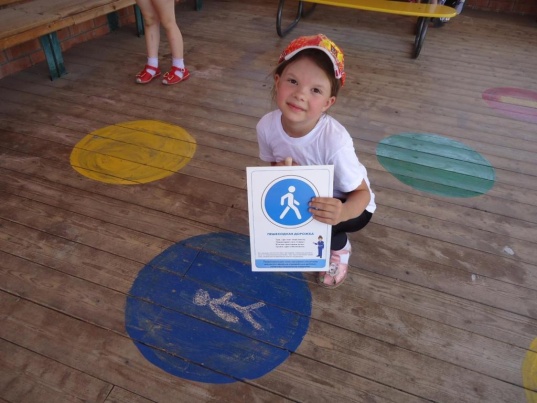 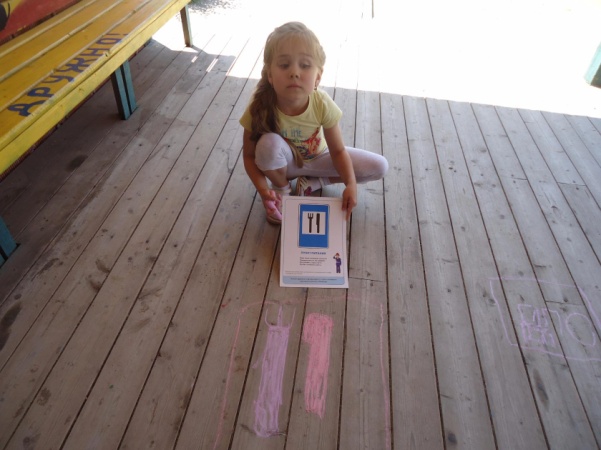 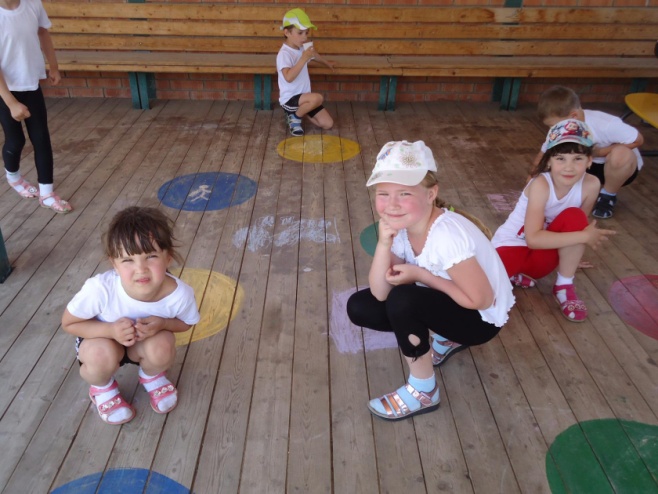 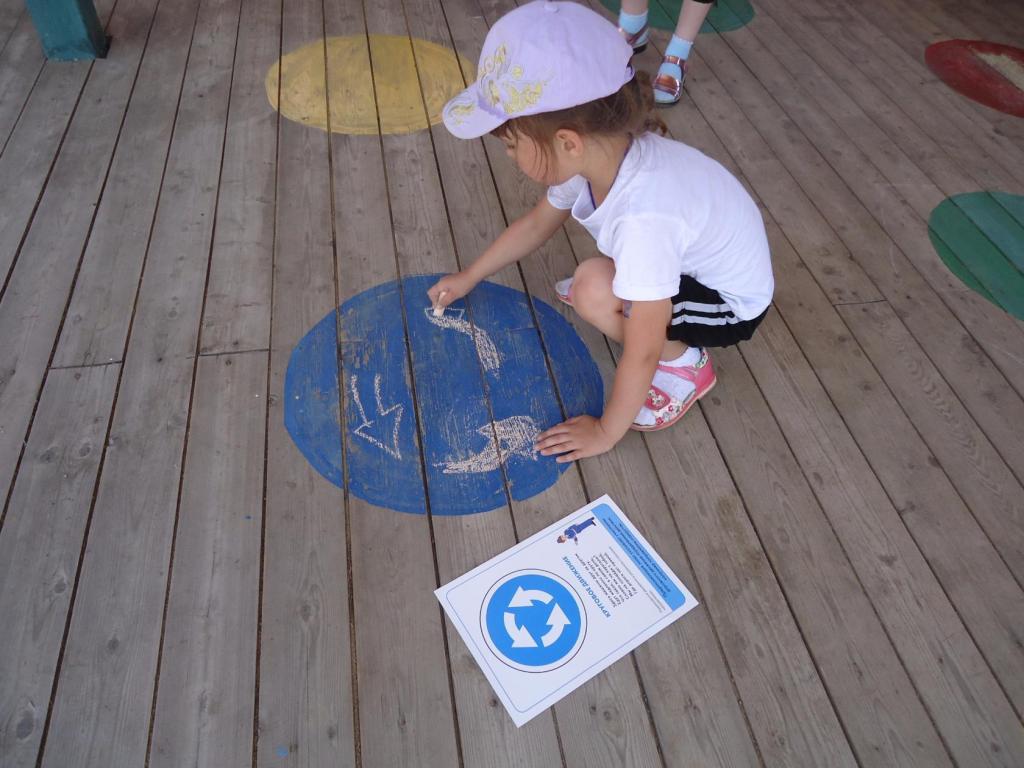 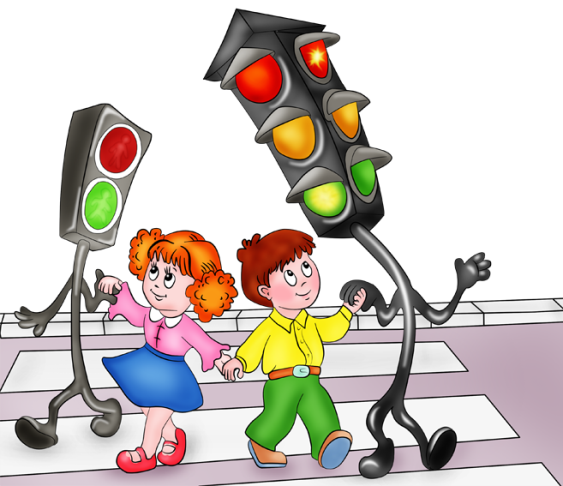 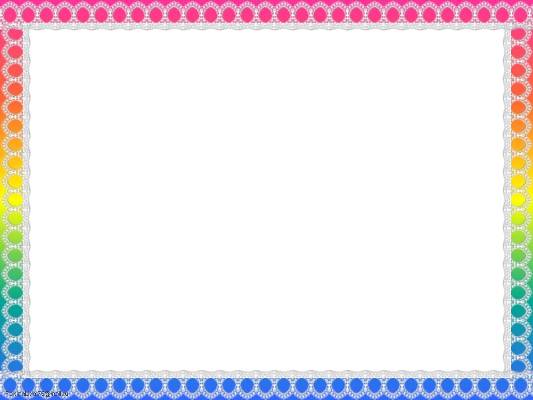 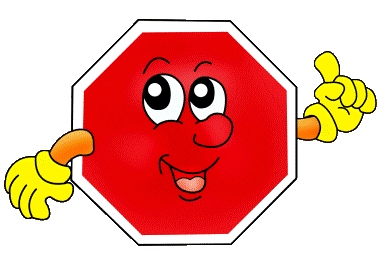 9  июня 2017года прошло спортивное развлечение «Движение на дороге – это наш залог здоровья», с участие команды ЮПИД «Лазоревые искорки» и инспектора ДПС Сканцева Дениса Вячеславовича Цель мероприятия состояла в том, что бы  дать детям четкое представление о требованиях правил дорожного движения, внушить им мысль о необходимости соблюдения этих правил и желание постоянно руководствоваться ими.
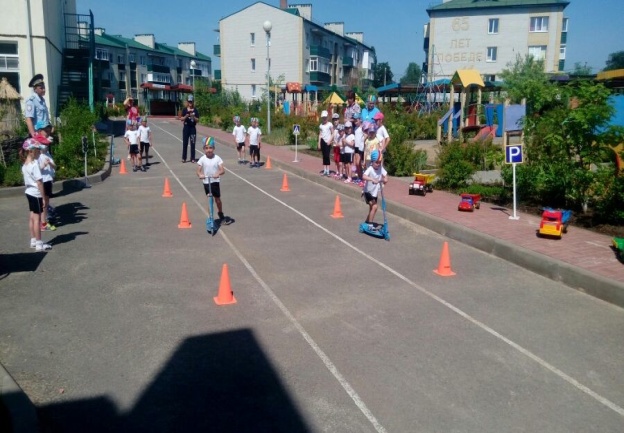 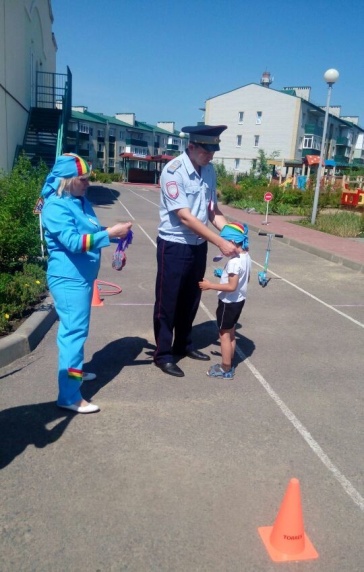 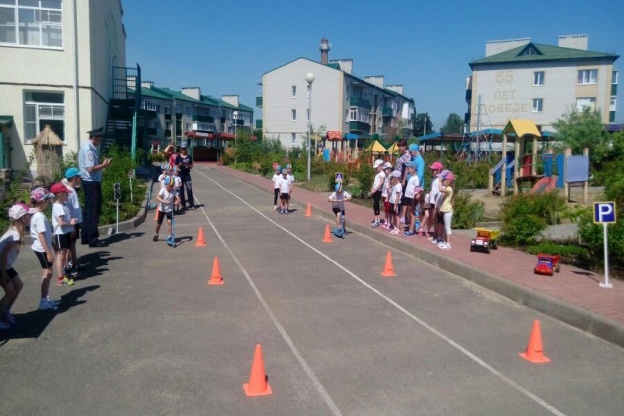 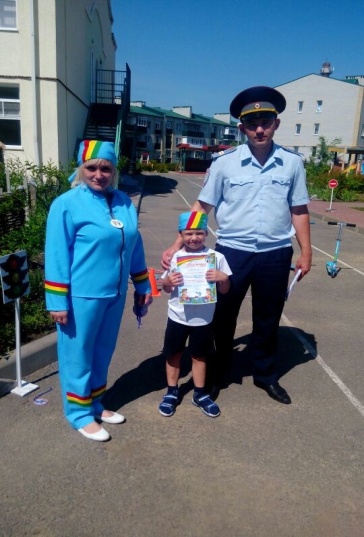 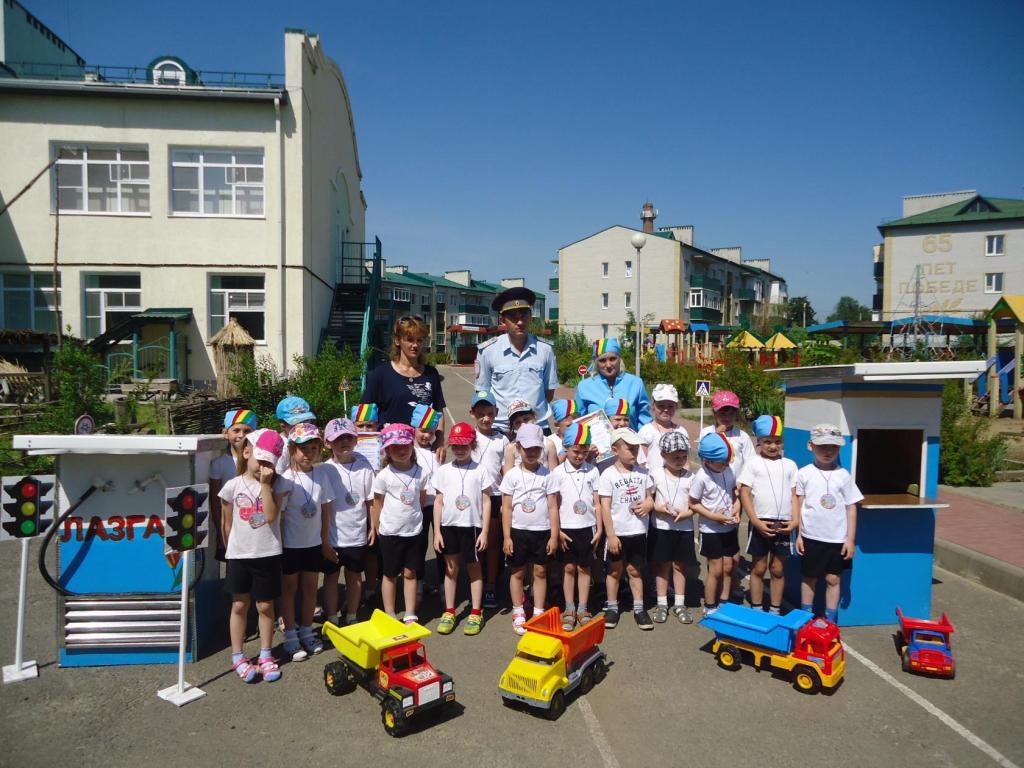 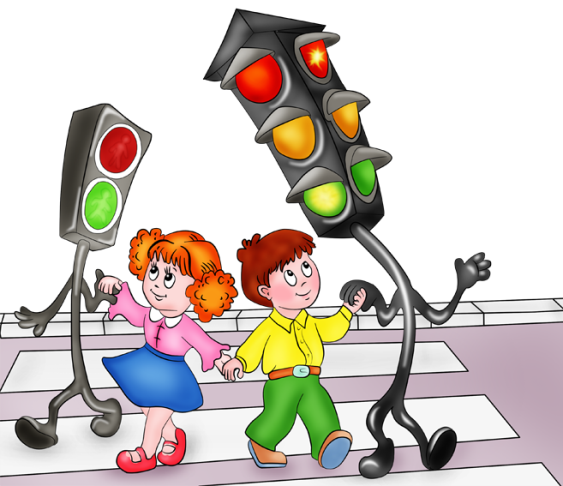 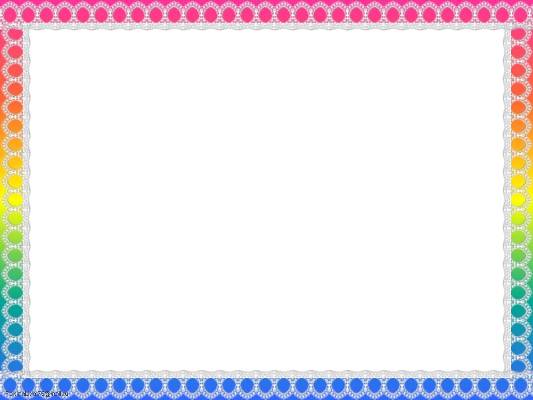 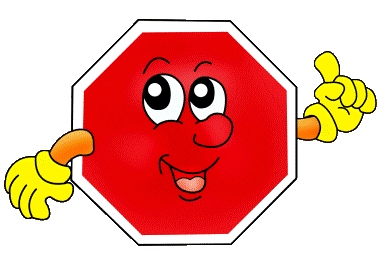 Команда ЮПИД «Лазоревые искорки» (воспитанники группы №12) совершили рейд к воспитанникам детского сада с целью профилактики ДТП в летнее время, т.к. это время особенно опасно, это время езды на велосипедах и самокатах.
С ребятами были проведены профилактические  беседы  по БДД, а так же вручены памятки.
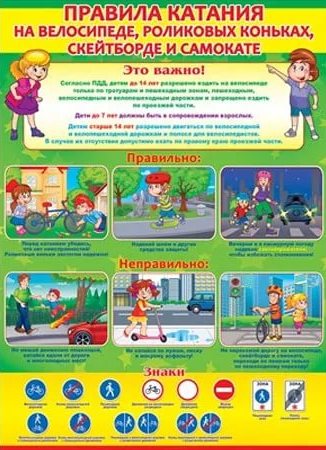 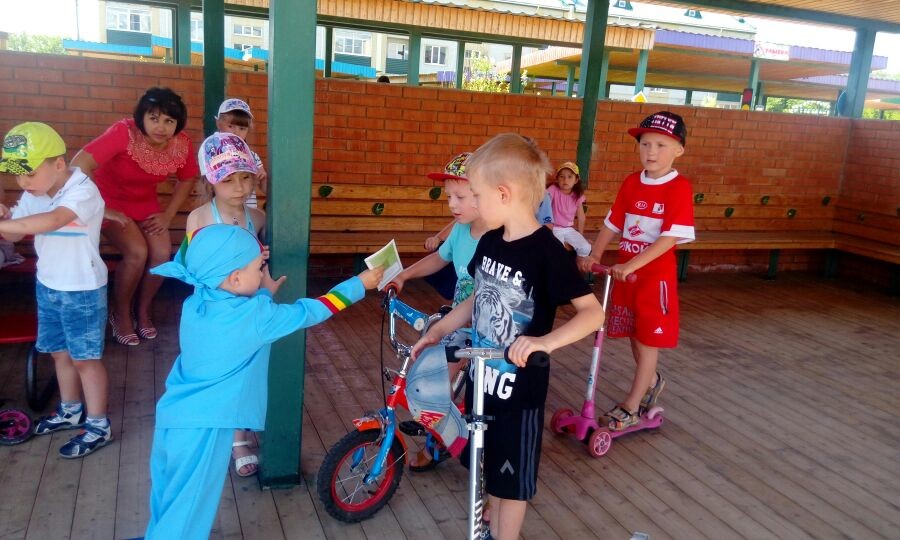 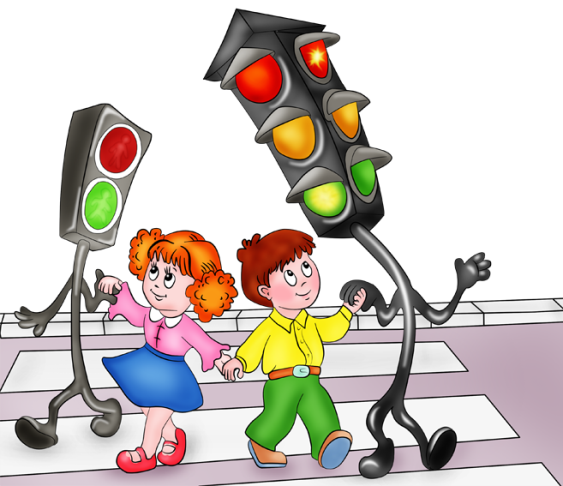 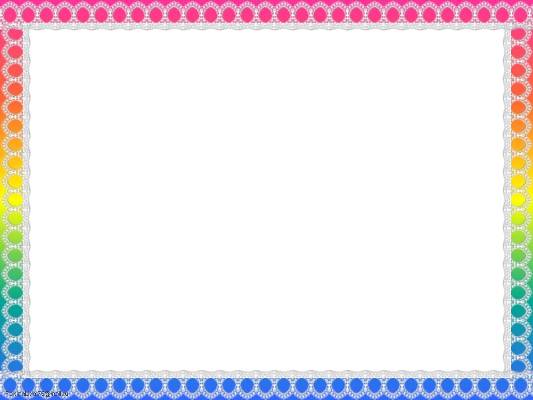 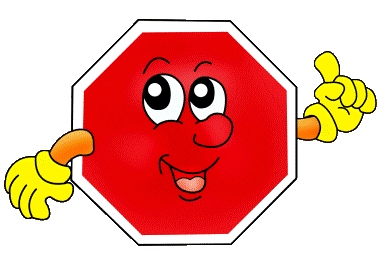 Команда ЮПИД «Лазоревые искорки» (воспитанники группы №12) совершили рейд к воспитанникам детского сада с целью профилактики ДТП в летнее время, т.к. это время особенно опасно, это время езды на велосипедах и самокатах.
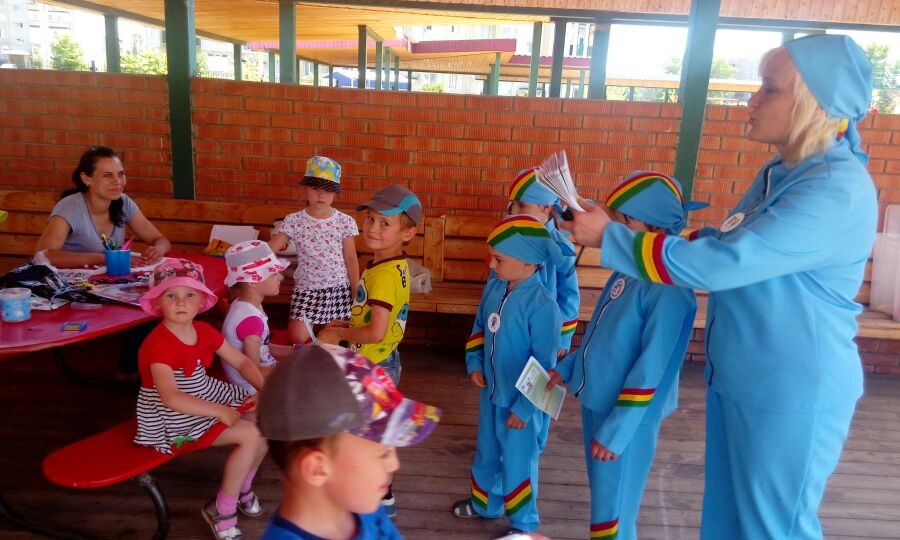 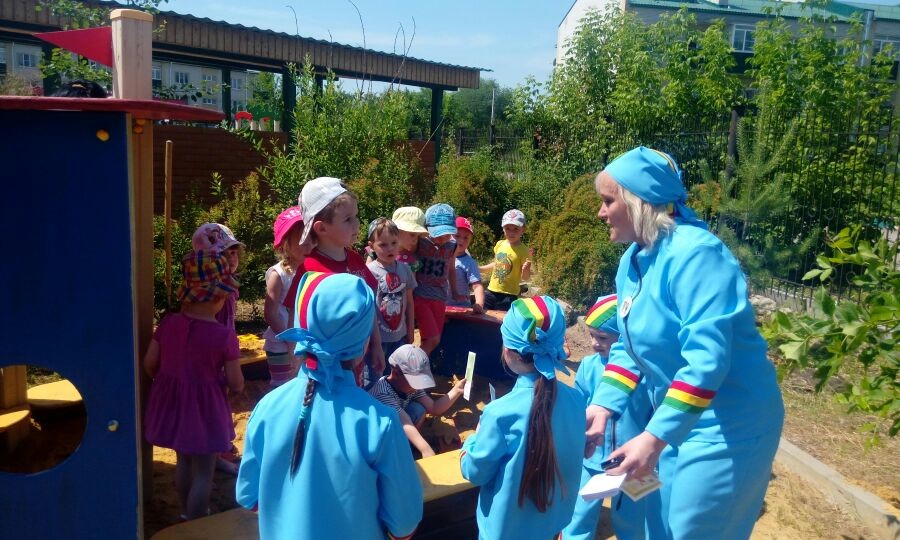 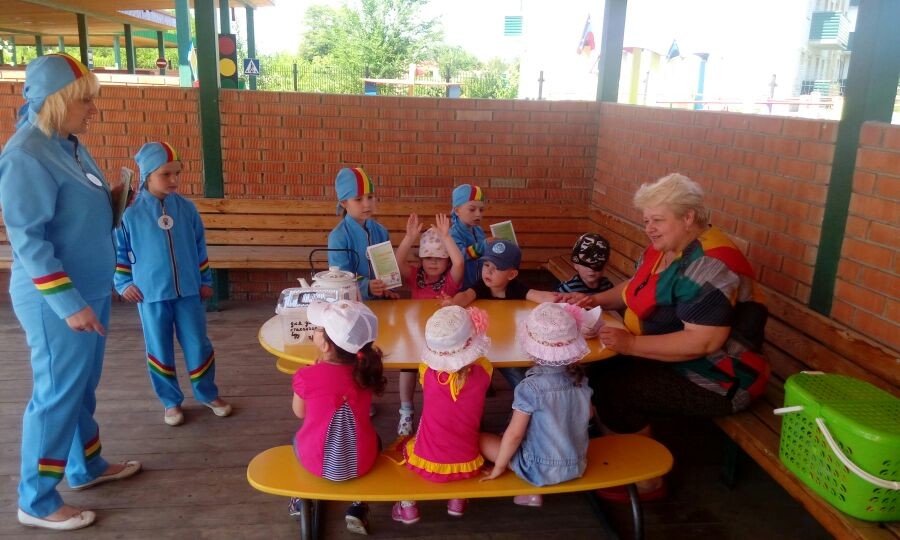 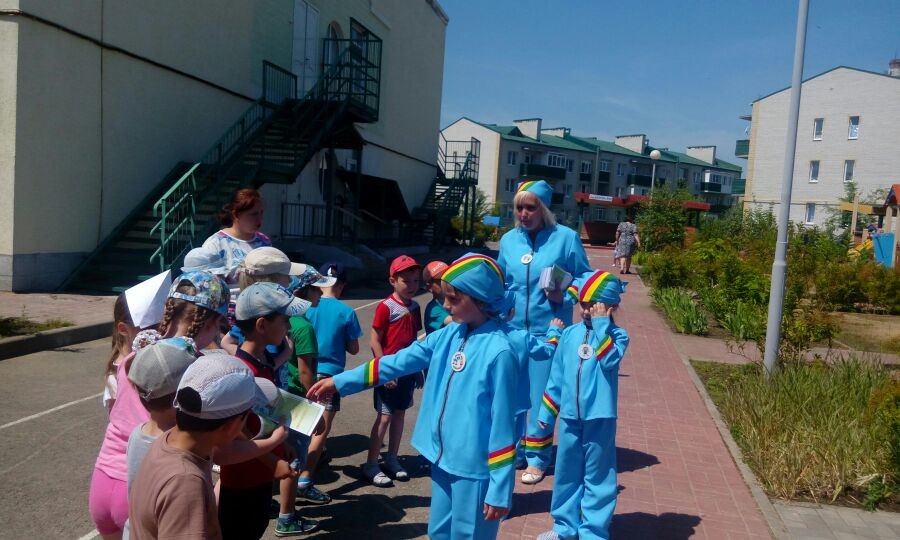 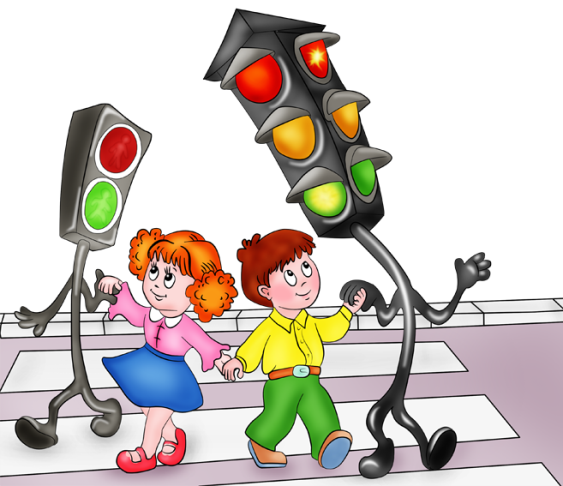 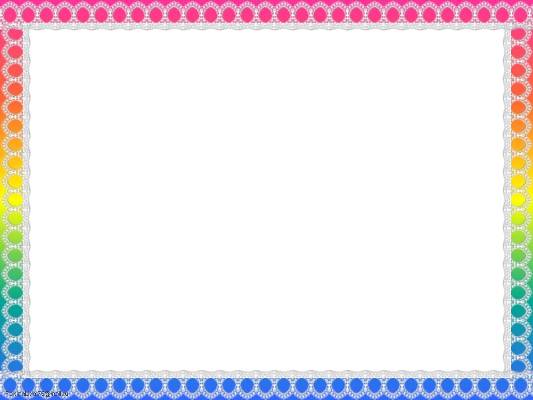 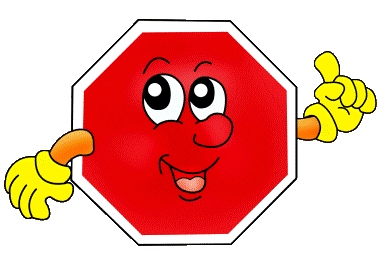 Родителям так же  были подготовлены и вручены памятка-буклет «Правила для велосипедистов»
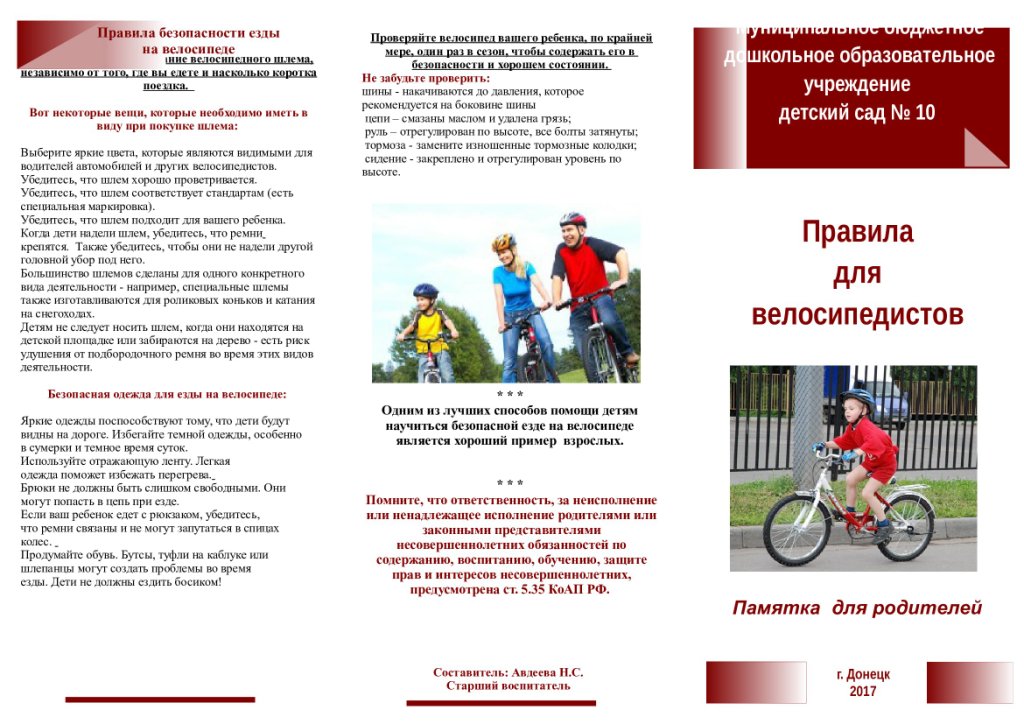 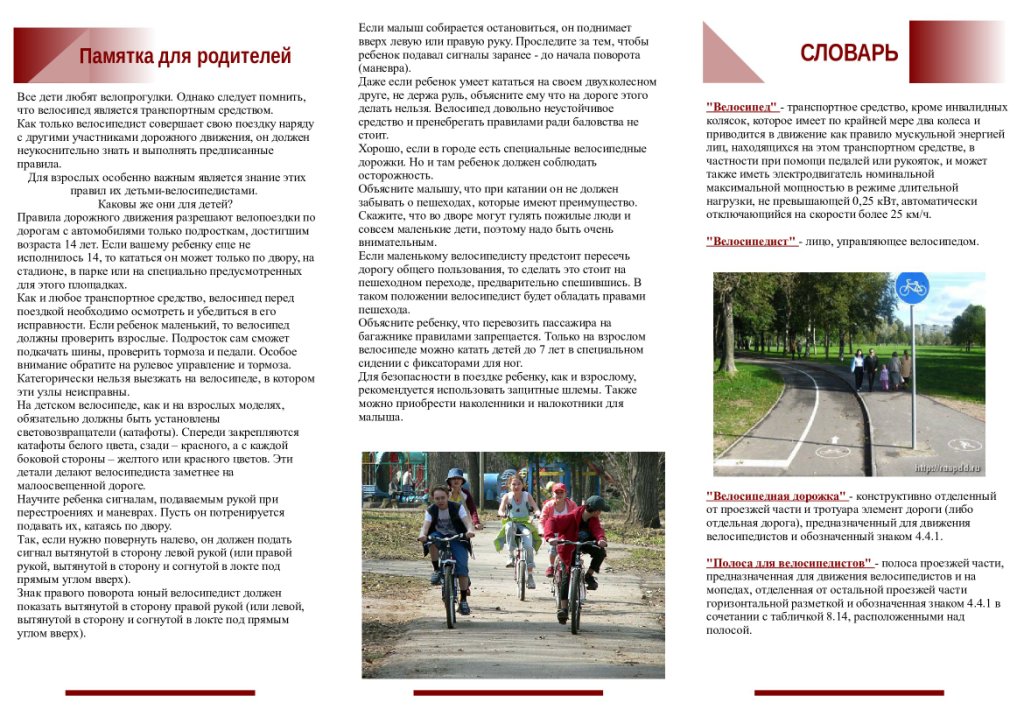 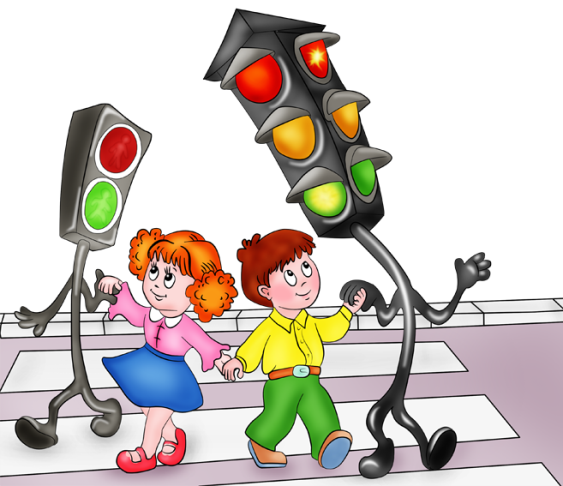 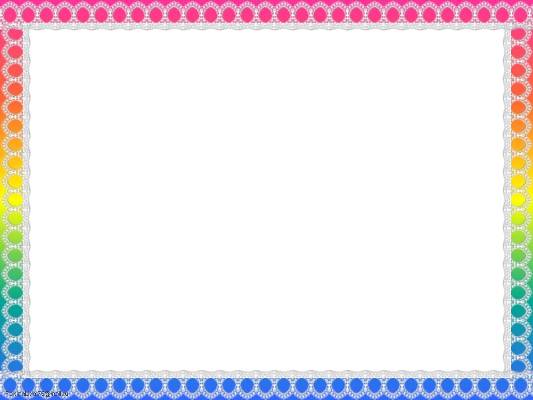 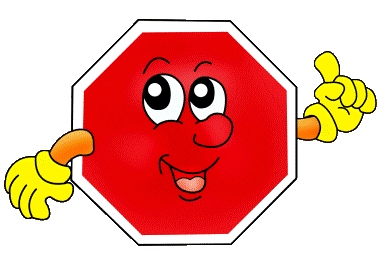 Родителям так же  были подготовлены и вручены памятка-буклет «Правила для велосипедистов»
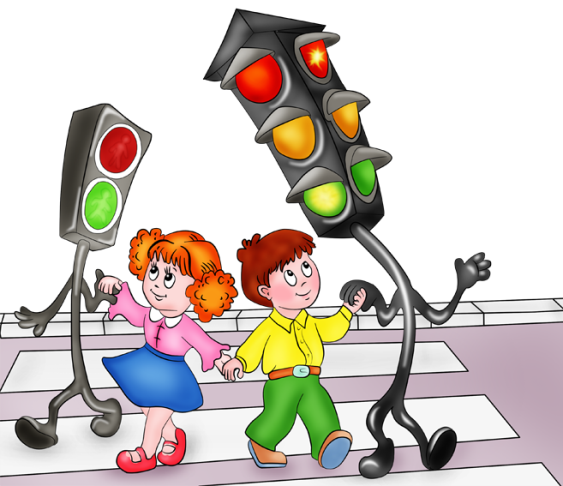 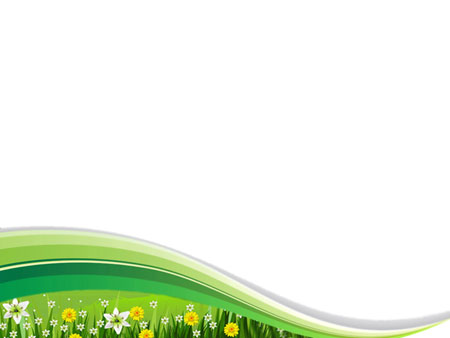 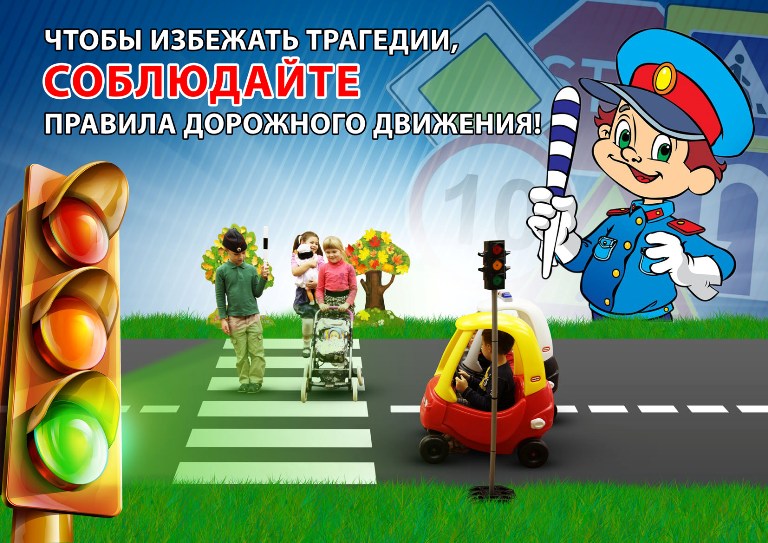 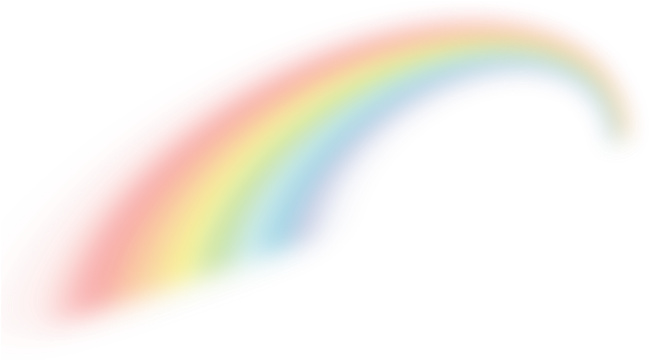 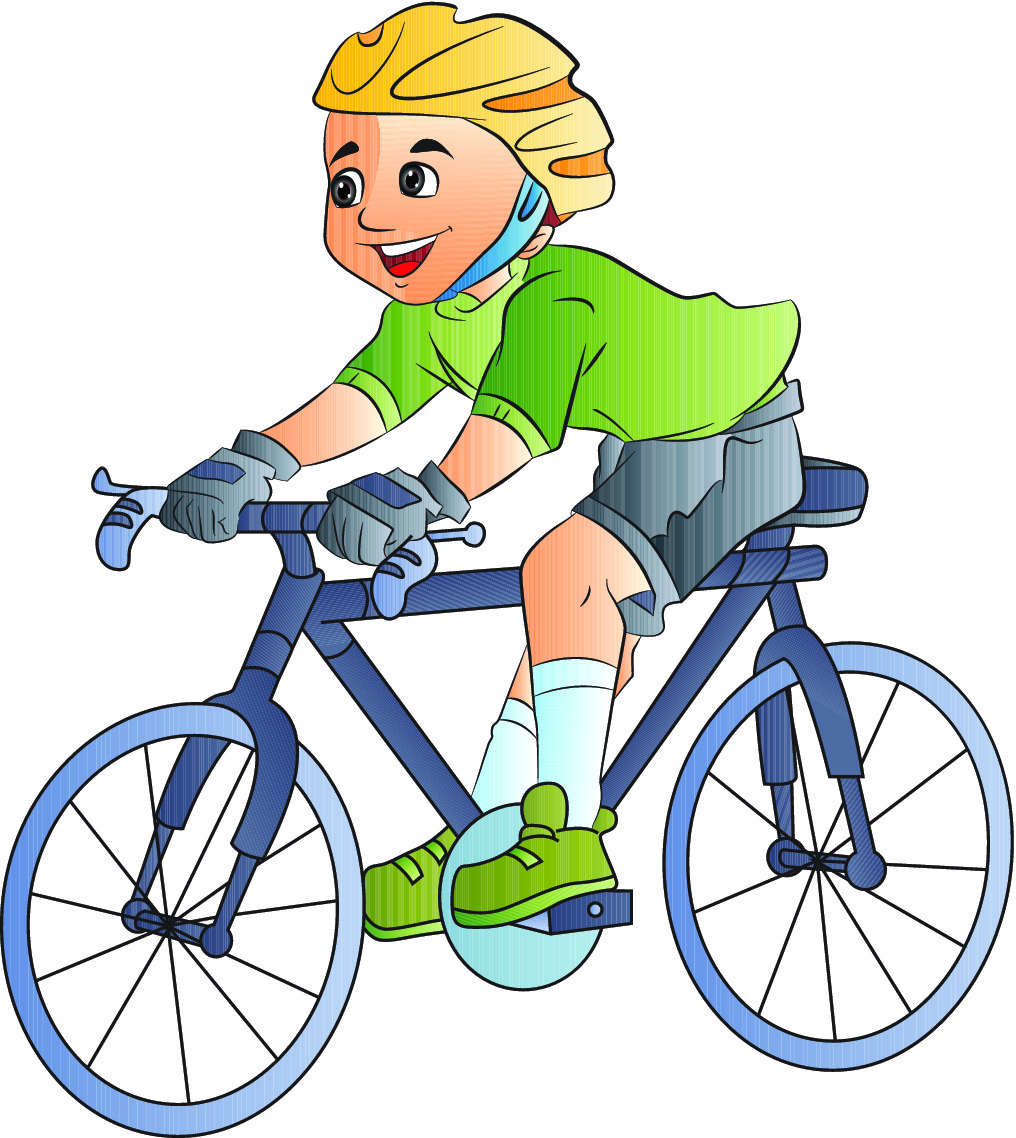 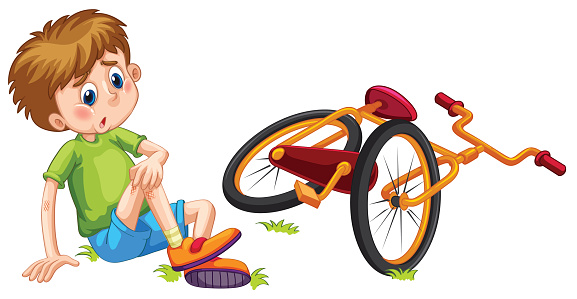